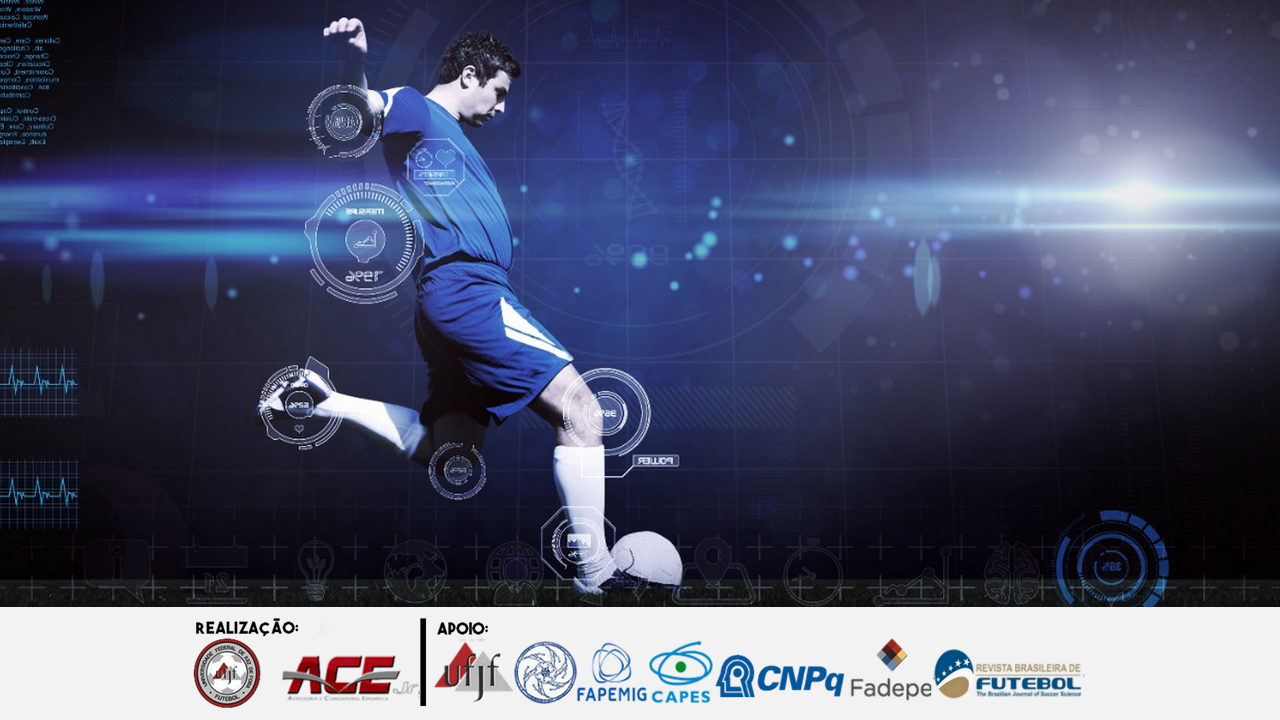 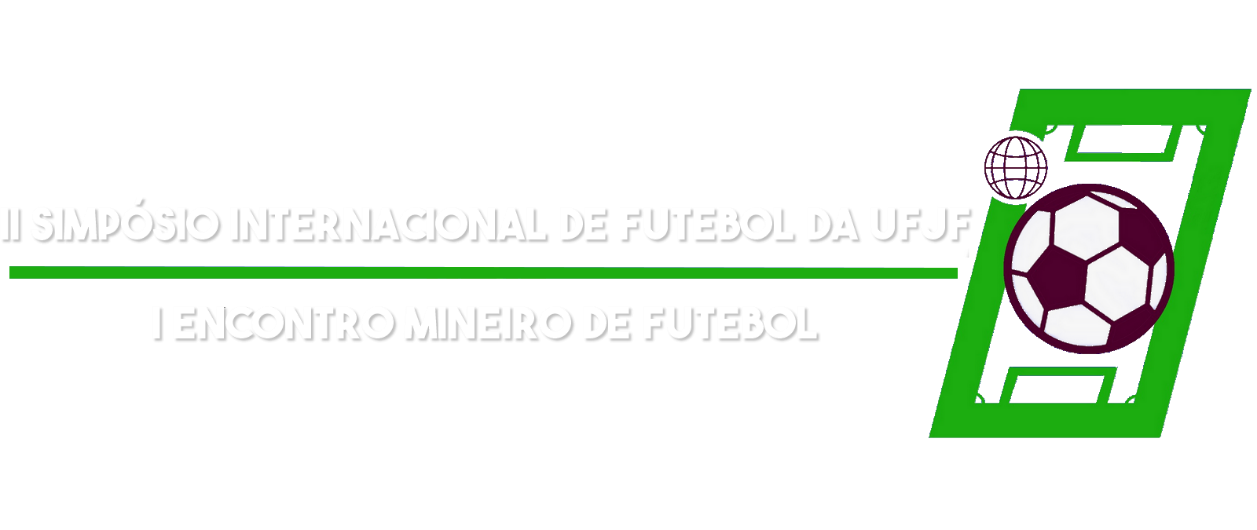 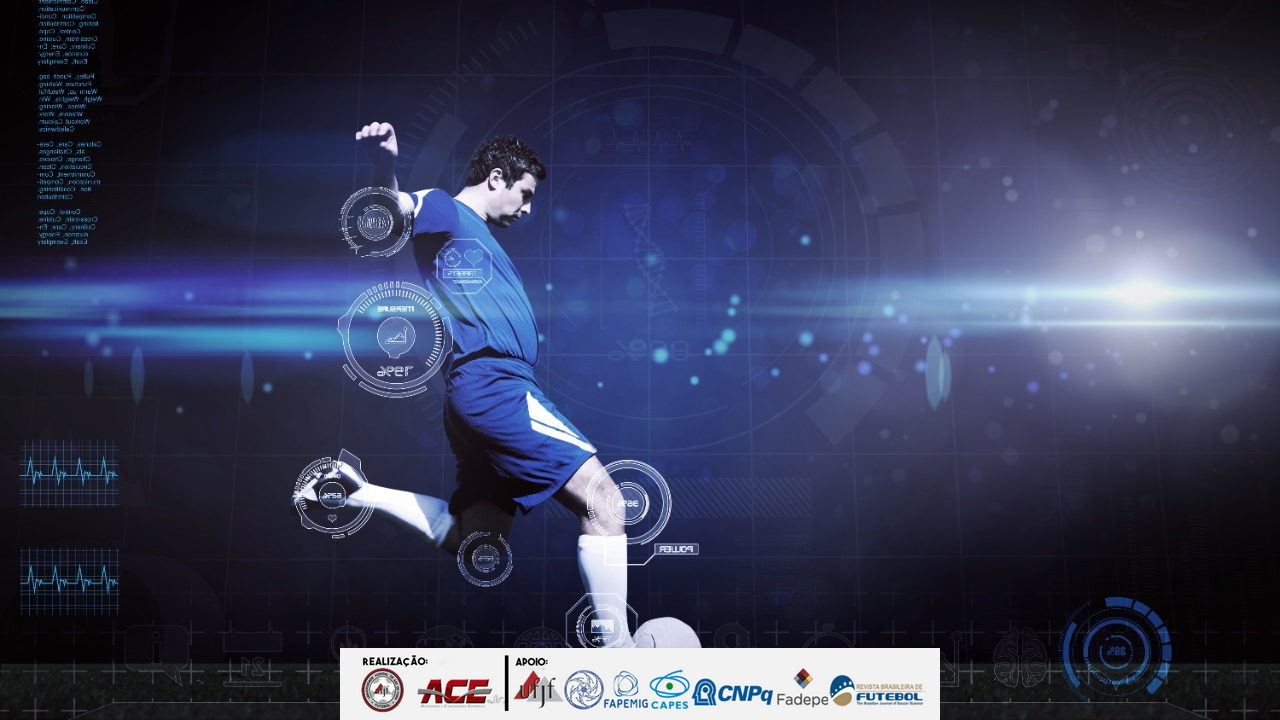 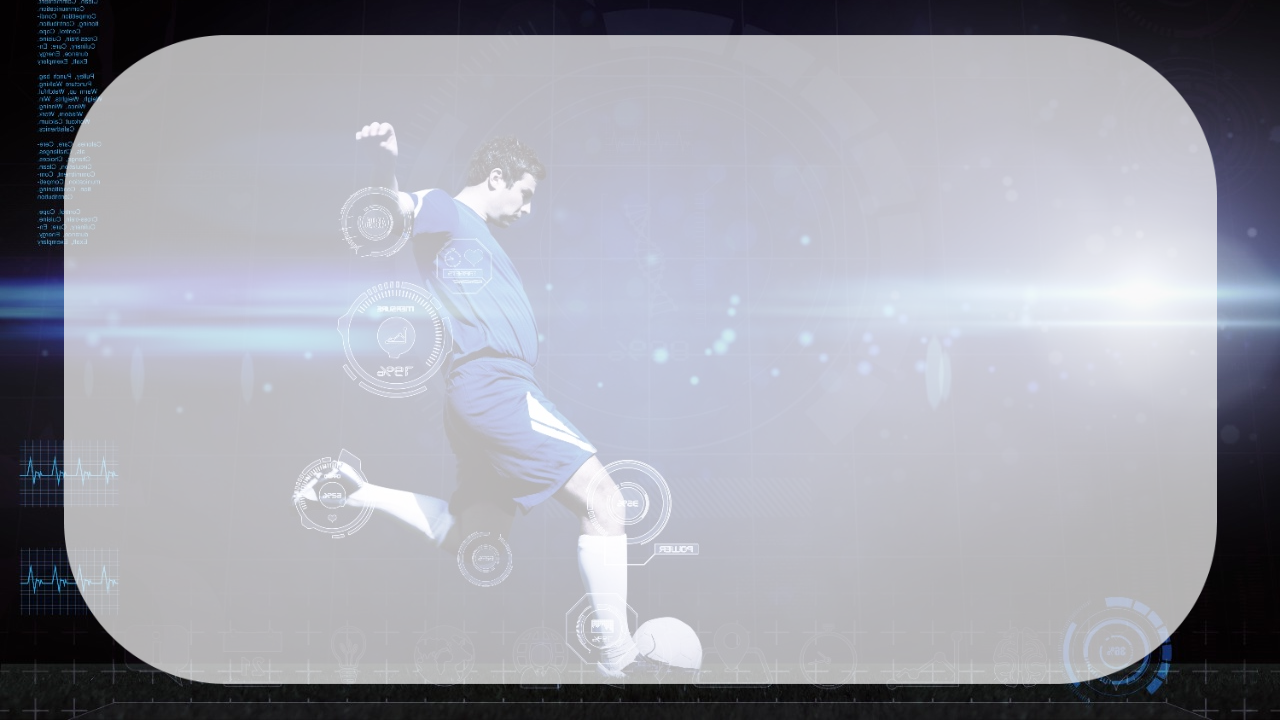 TÍTULO
Texto
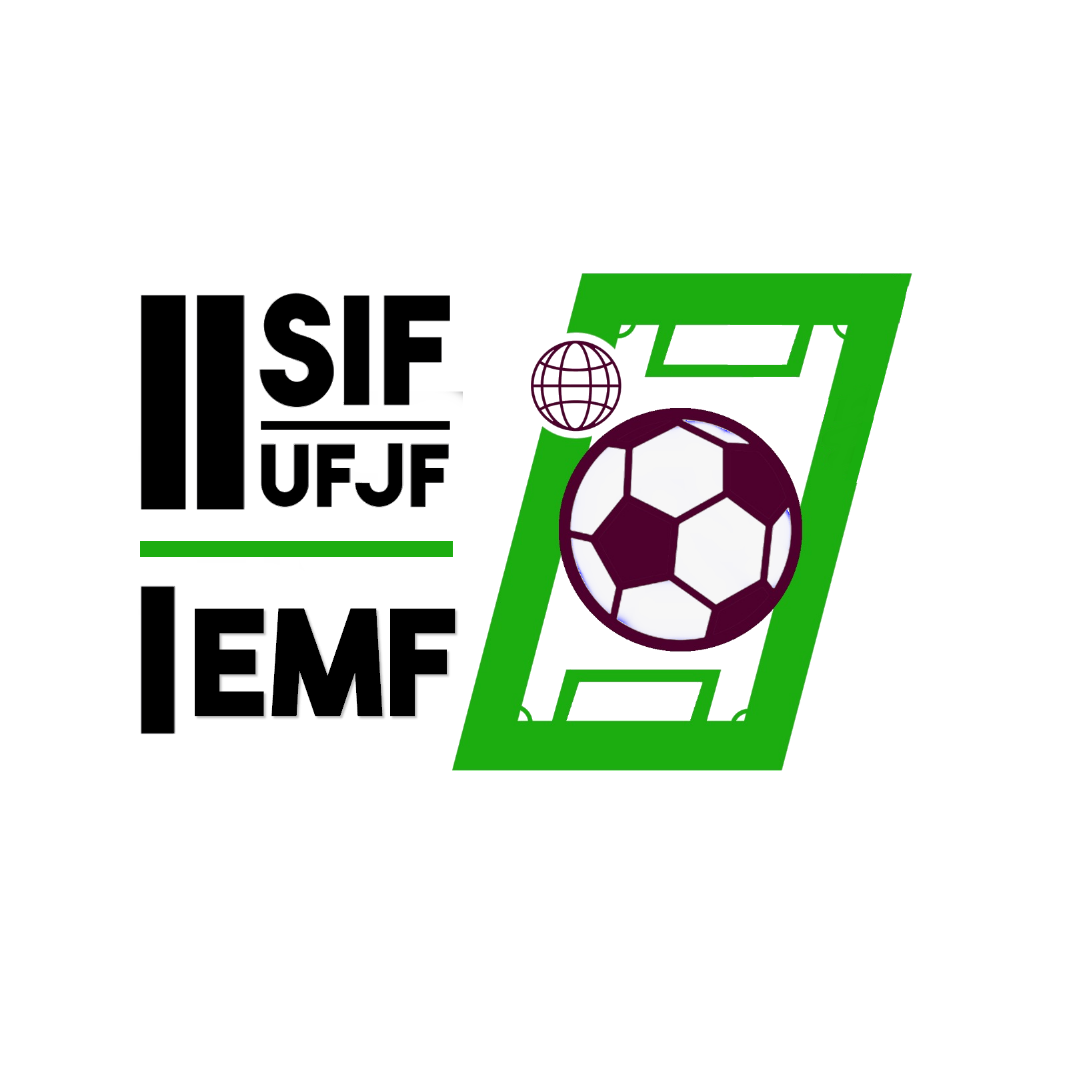 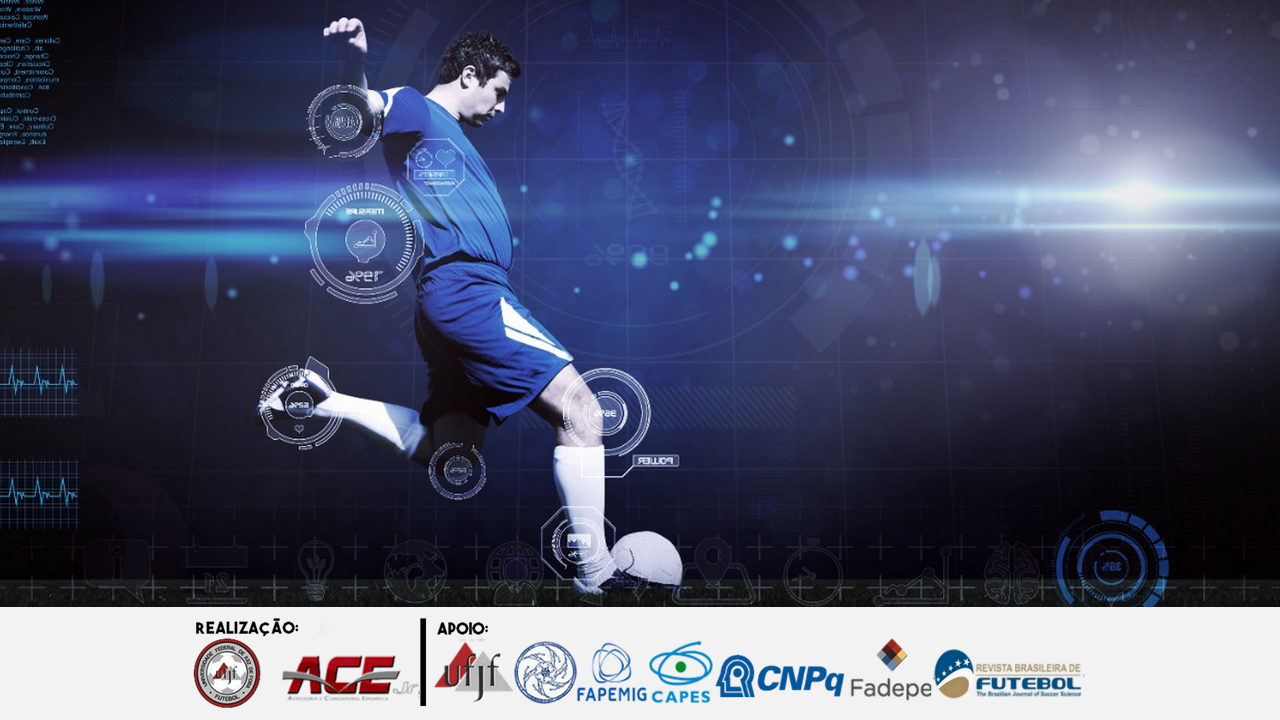 OBRIGADO!